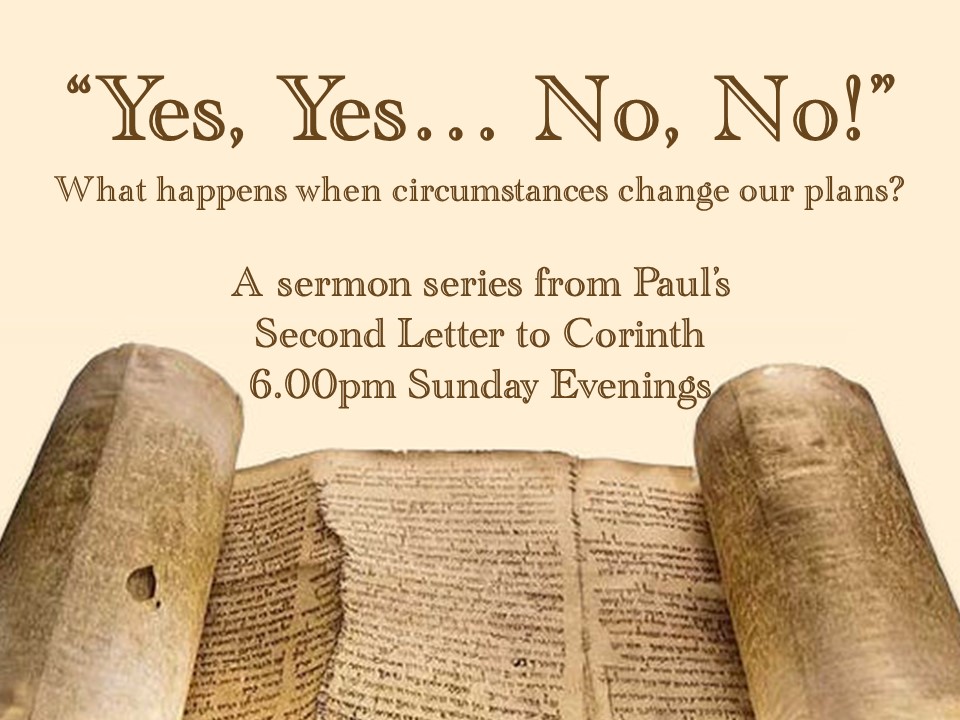 Variability in attitude 	(verses 1-2)
Validity of ministry 	(verses 3-10)
Vulnerability of leadership 	(verses 11-12)
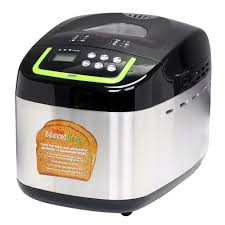 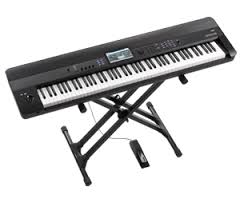 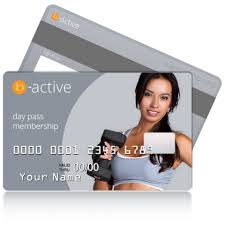 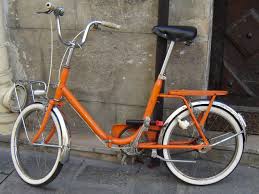 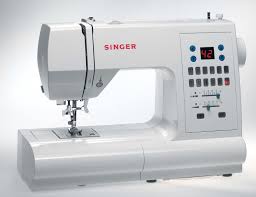